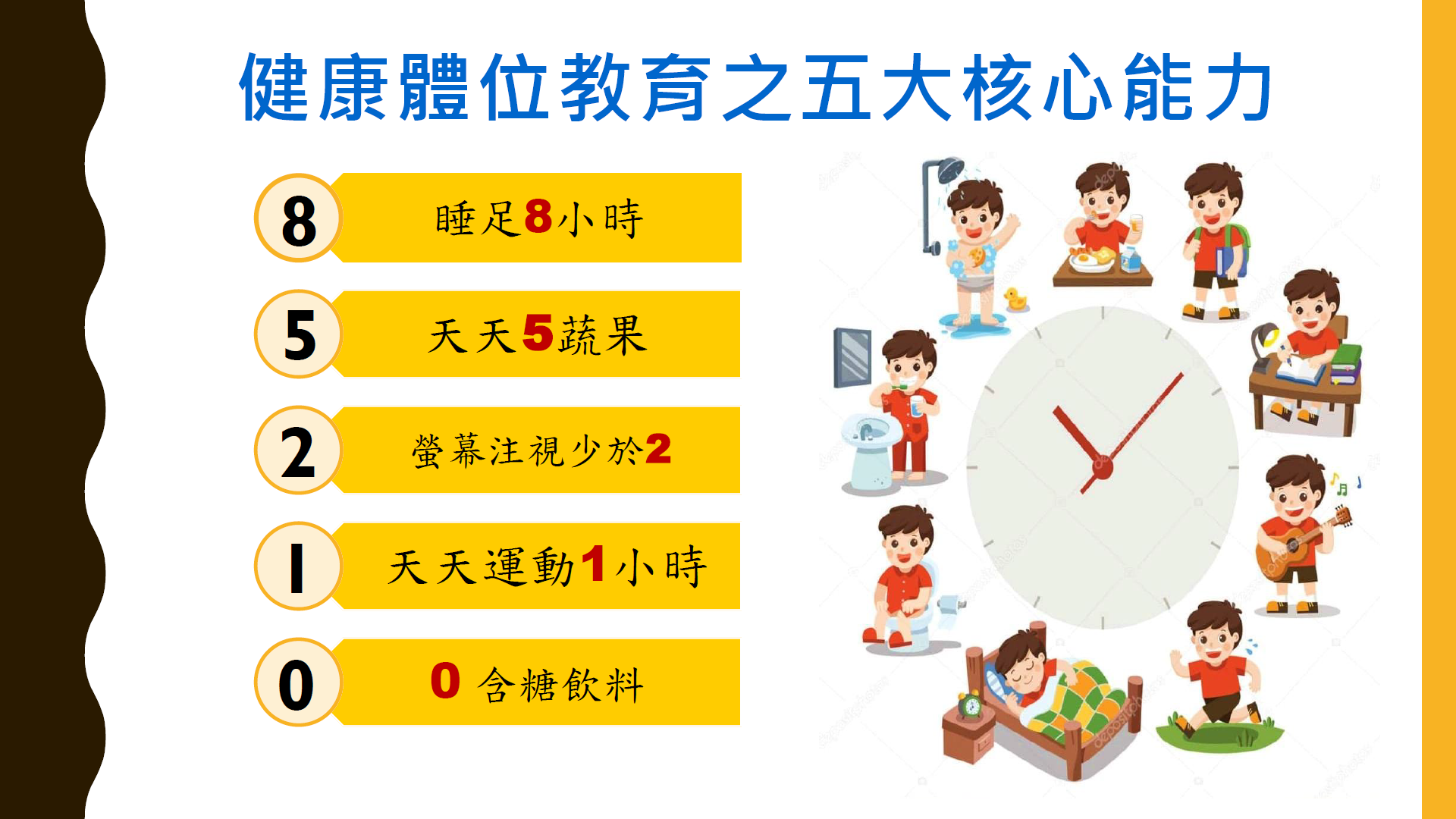 健康守則 天天85110
高纖
運動
睡飽
少坐
喝水
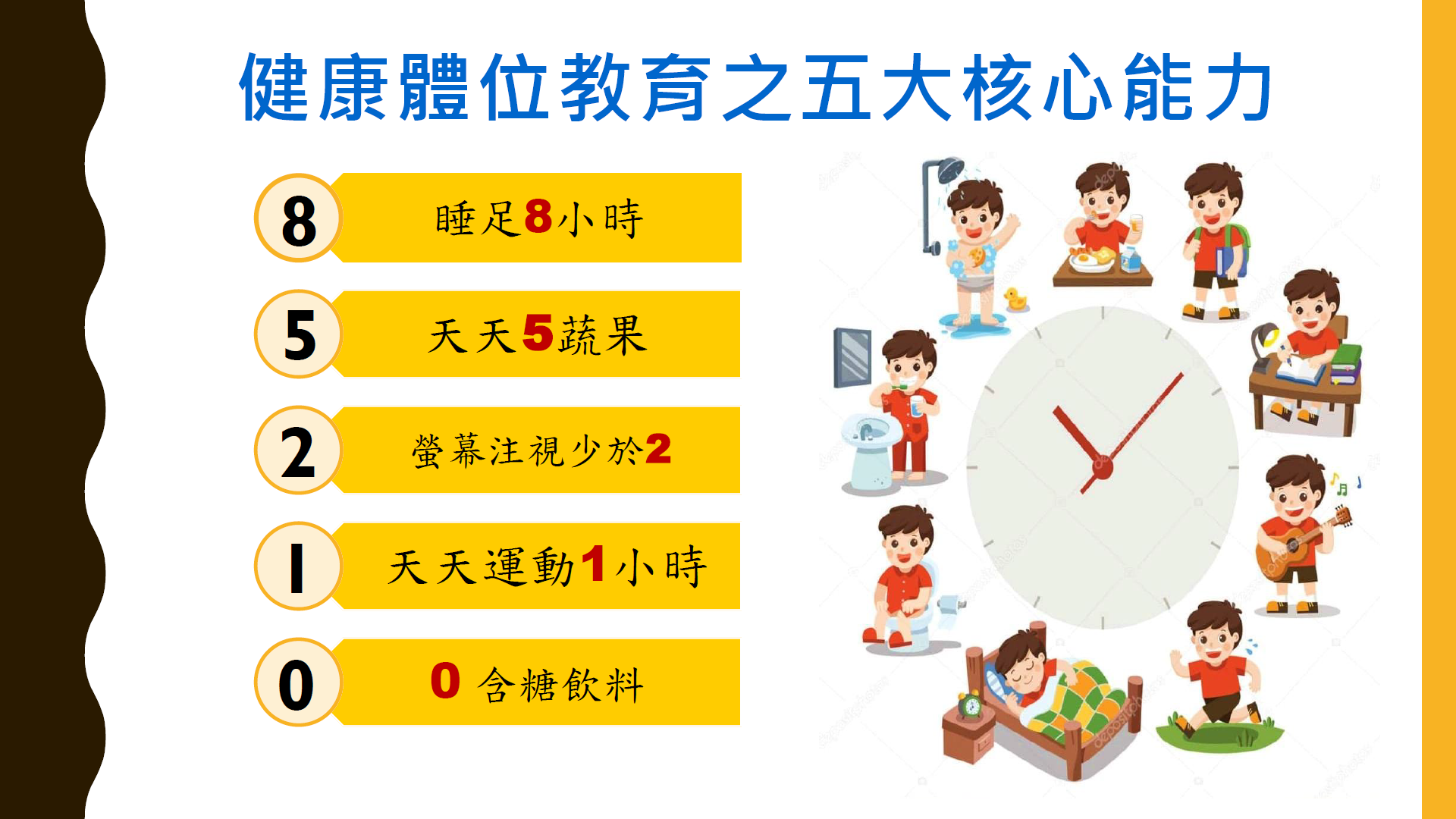 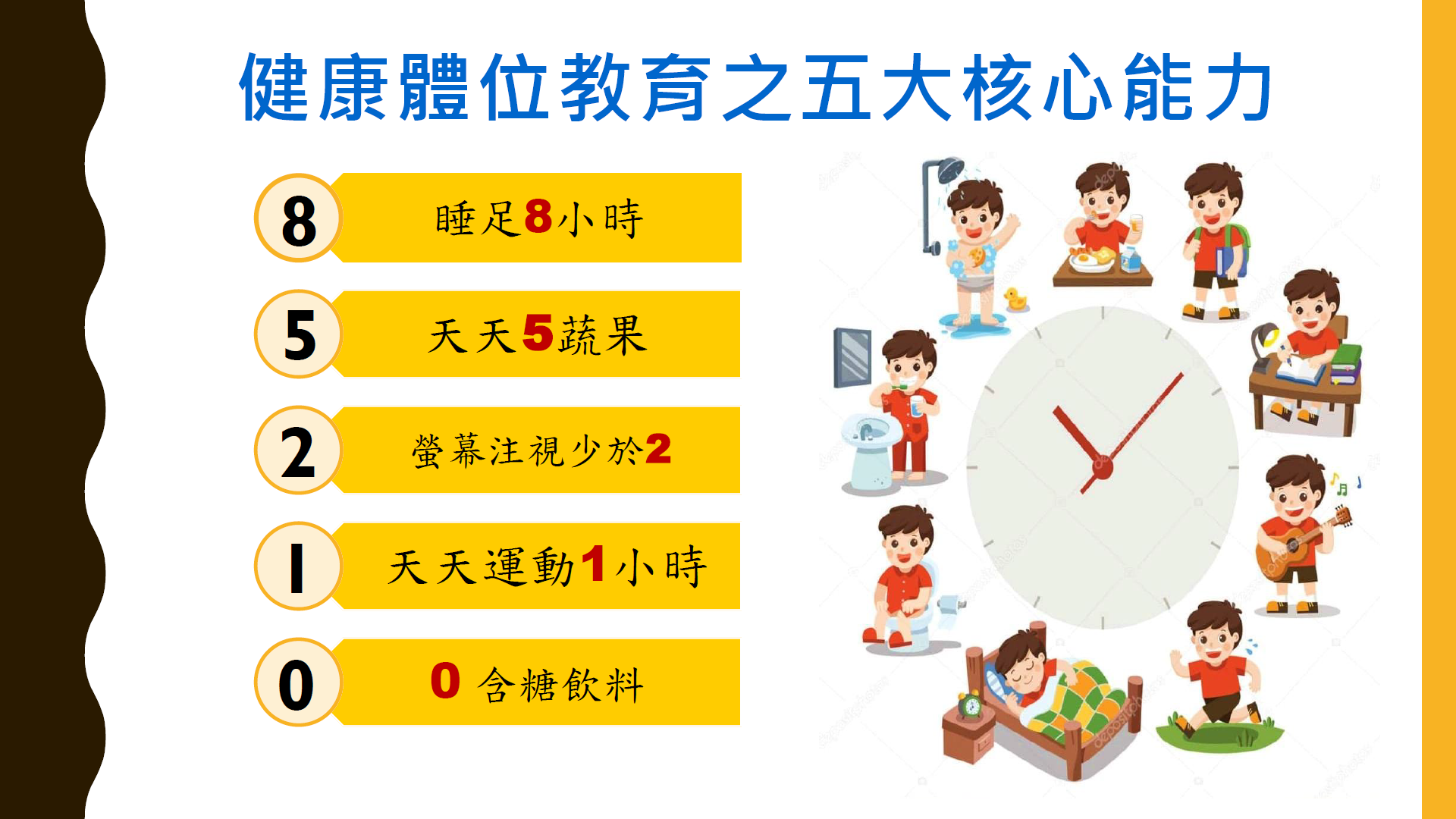 健康體位教育之五大核心能力
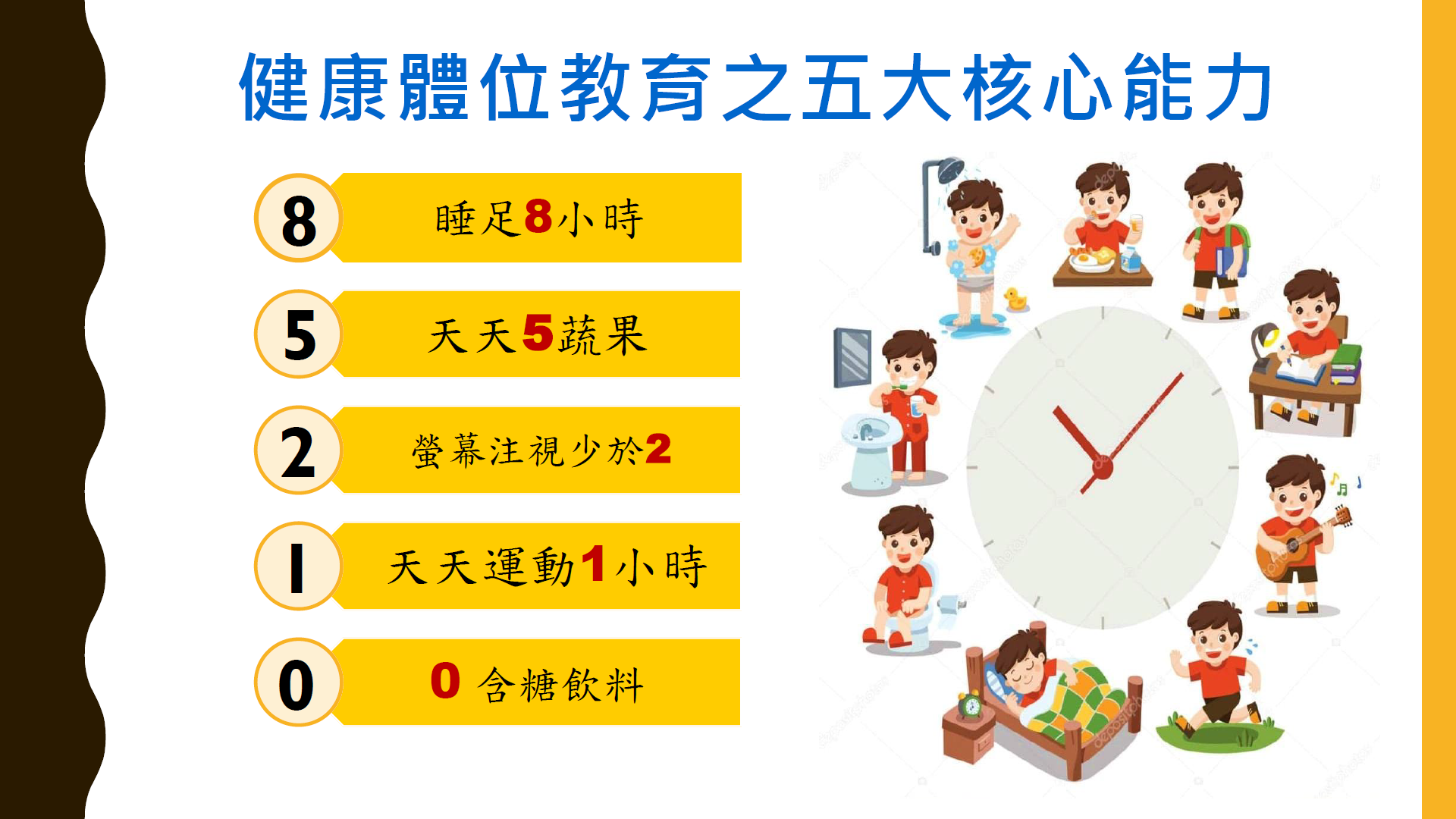 8：睡足 8 小時。
5：天天吃 5 份蔬果。
1：螢幕注視少於 1小時。
1：每天運動 1 小時。
0：避免 含糖飲料。
8：睡足 8 小時。
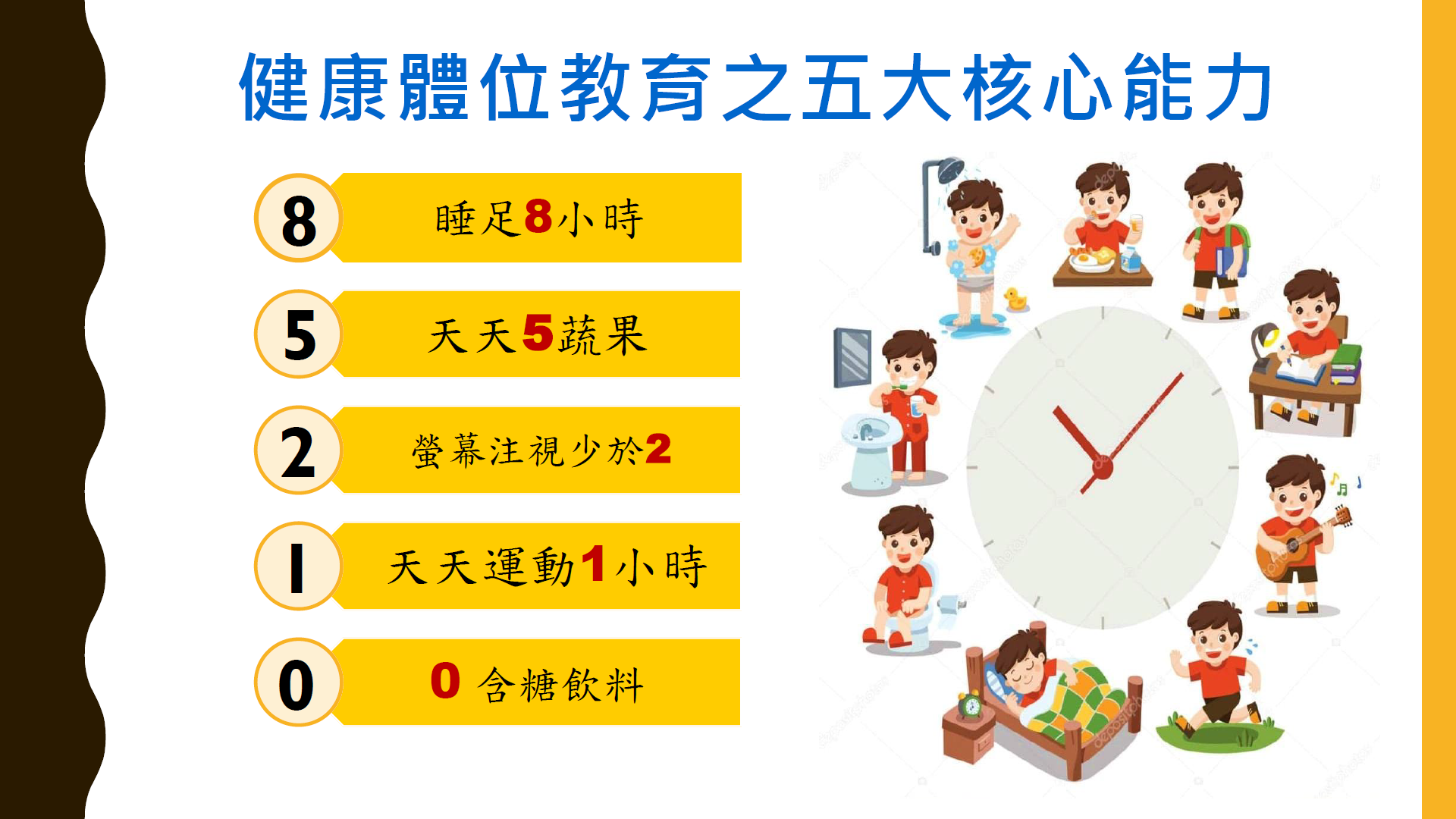 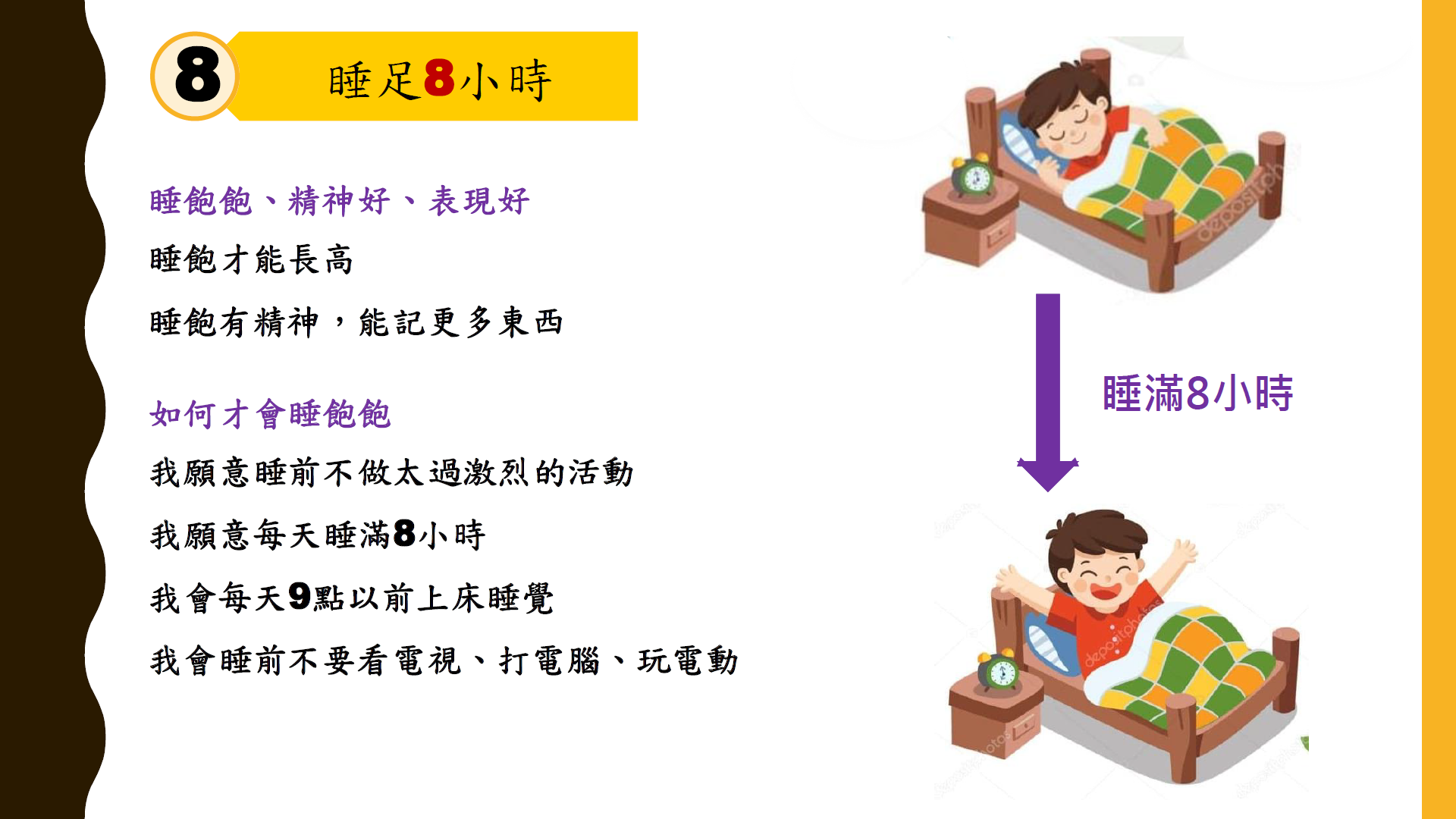 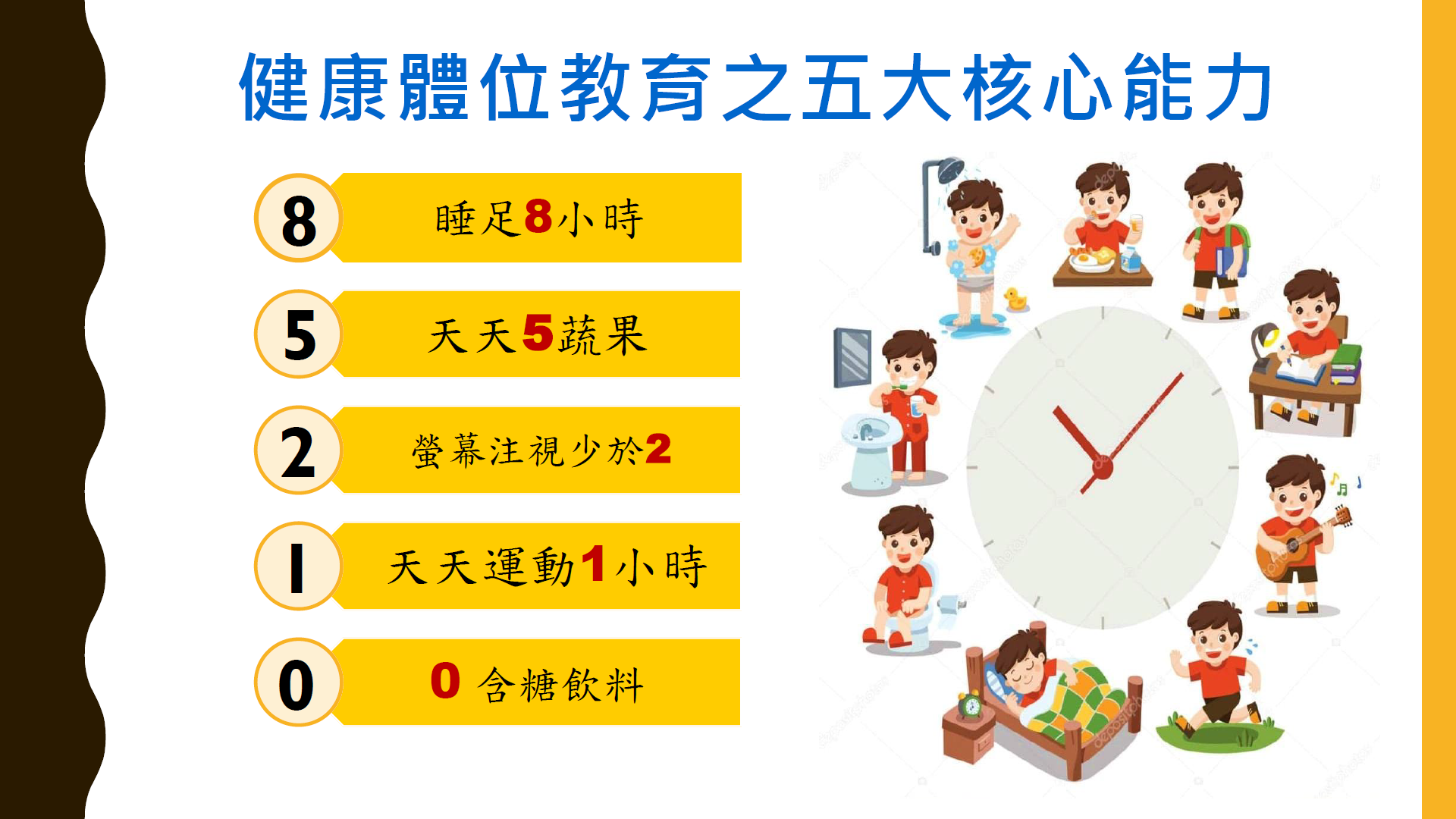 - 睡飽飽、精神好、表現好
- 睡飽才能長高
- 睡飽有精神，能記更多東西

**如何才會睡飽飽**

- 我願意睡前不做太過激烈的 活動
- 我願意每天睡滿 8 小時
- 我會每天 9 點以前上床睡覺
- 我會睡前不要看電視、打電腦、玩電動
5：天天吃 5 份蔬果。
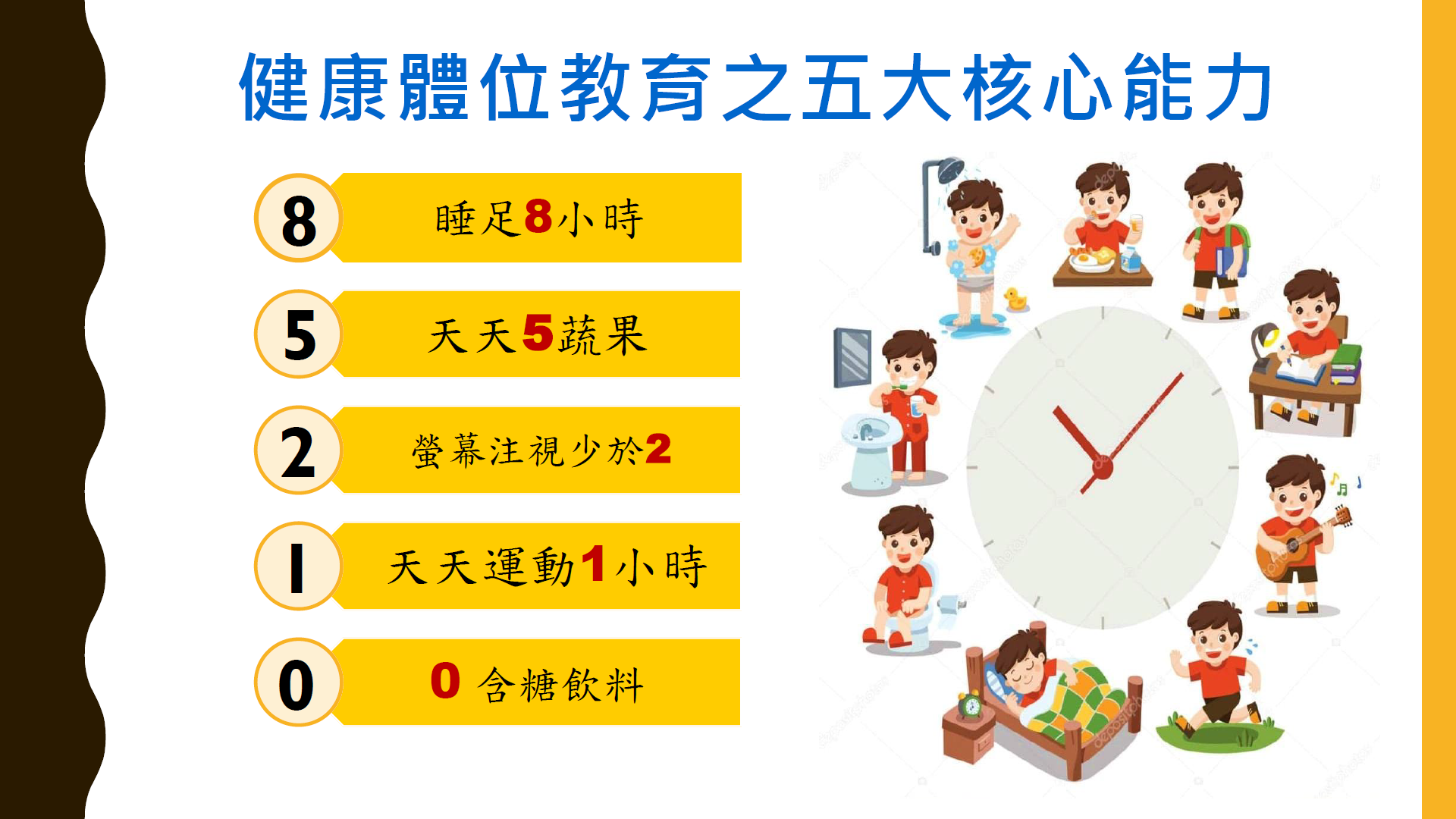 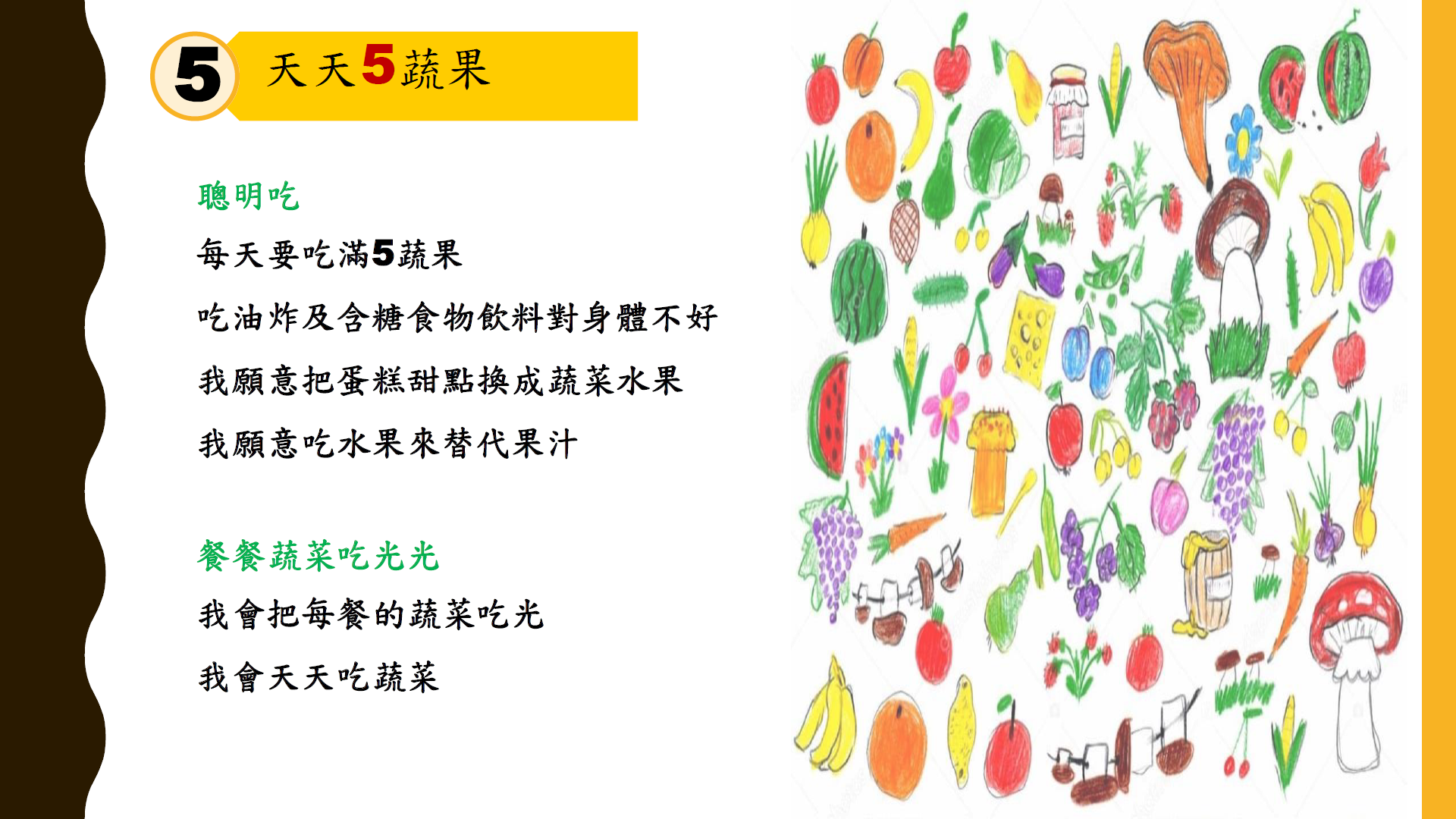 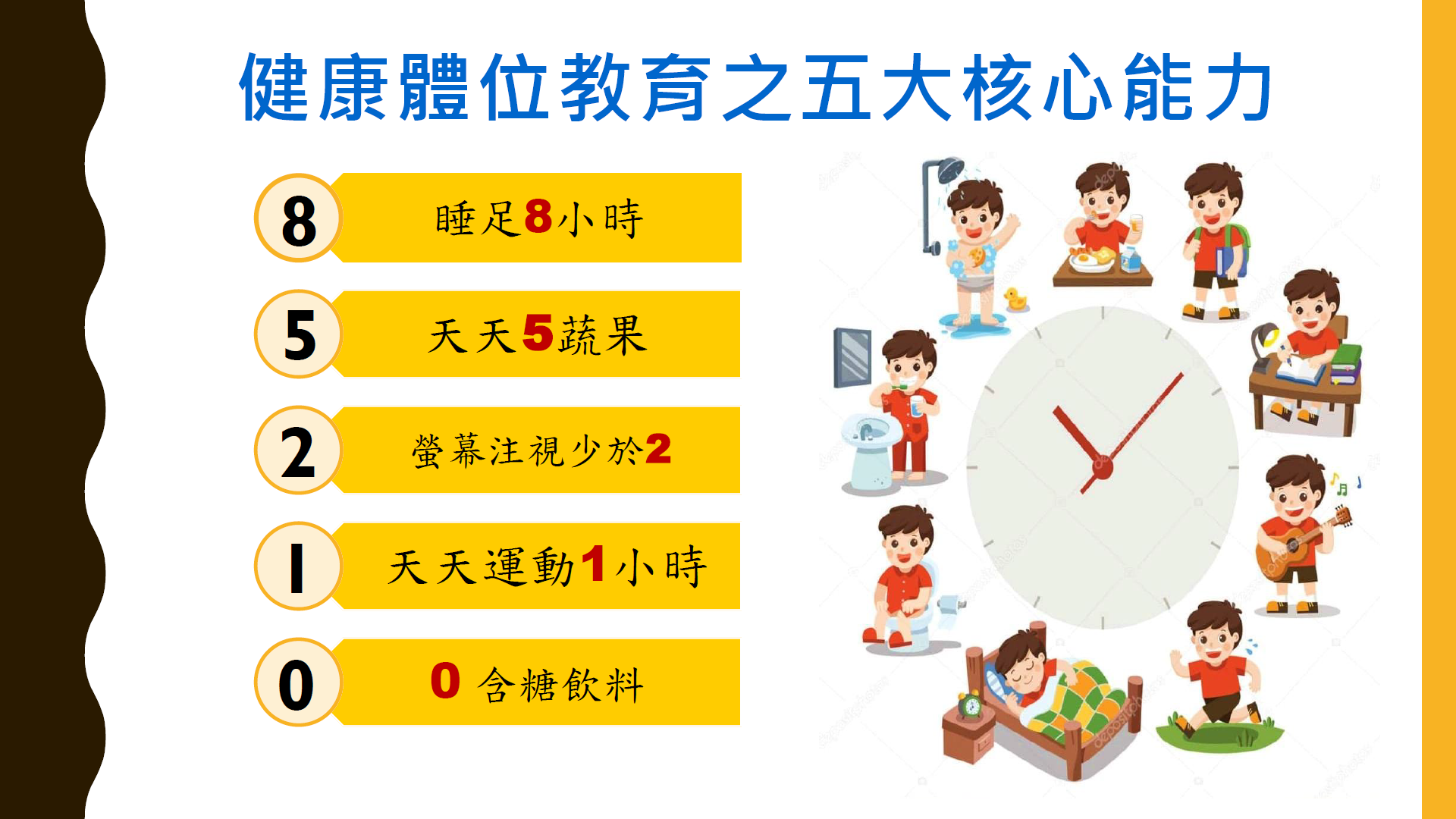 **聰明吃**

- 每天要吃滿 **5 蔬果**
- 吃油炸及含糖食物飲料對身體不好
- 我願意把蛋糕甜點換成蔬菜水果
- 我願意吃水果來替代果汁

**餐餐蔬菜吃光光**

- 我會把每餐的蔬菜吃光
- 我會天天吃蔬菜
1：螢幕注視少於 1小時。
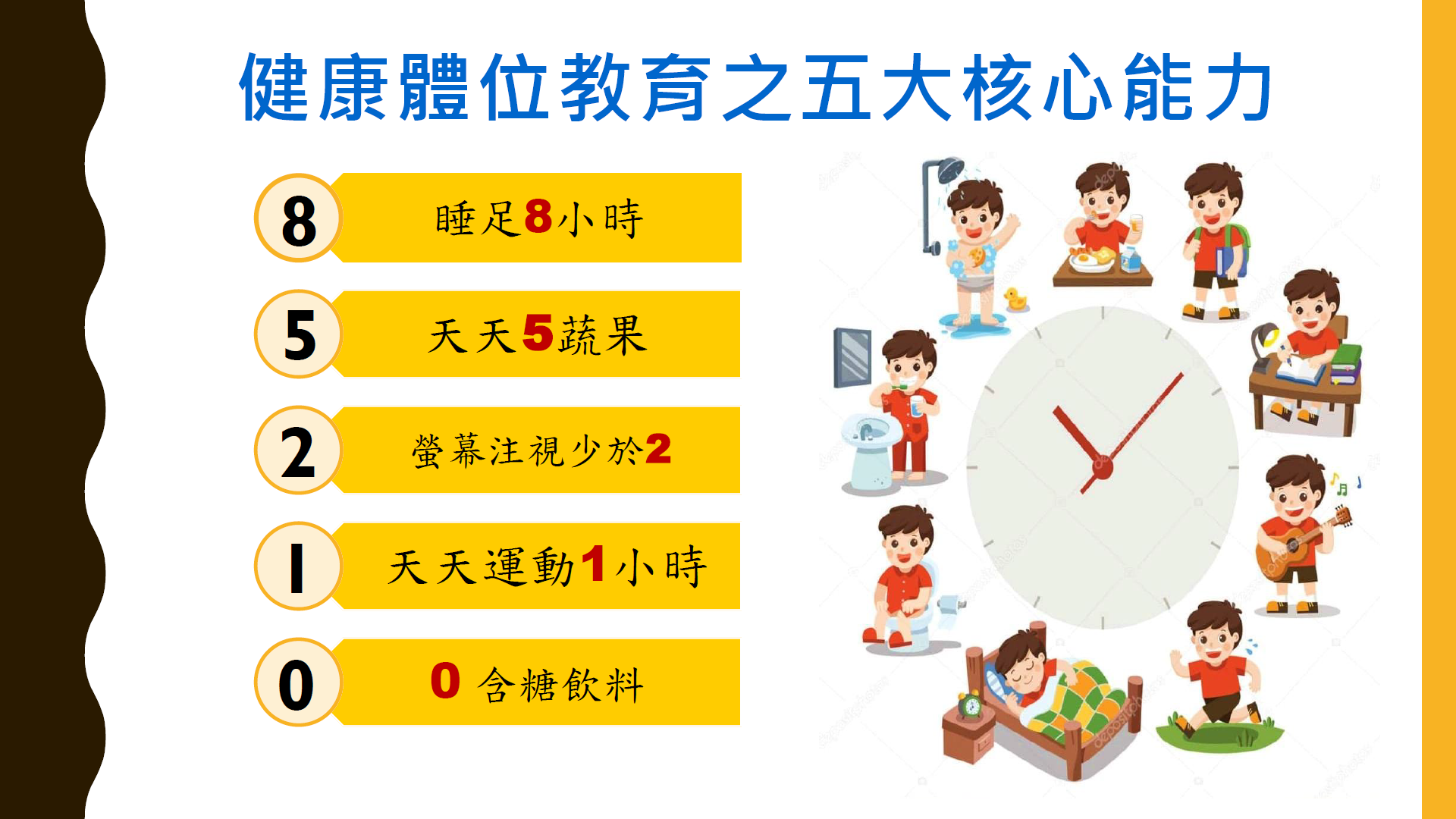 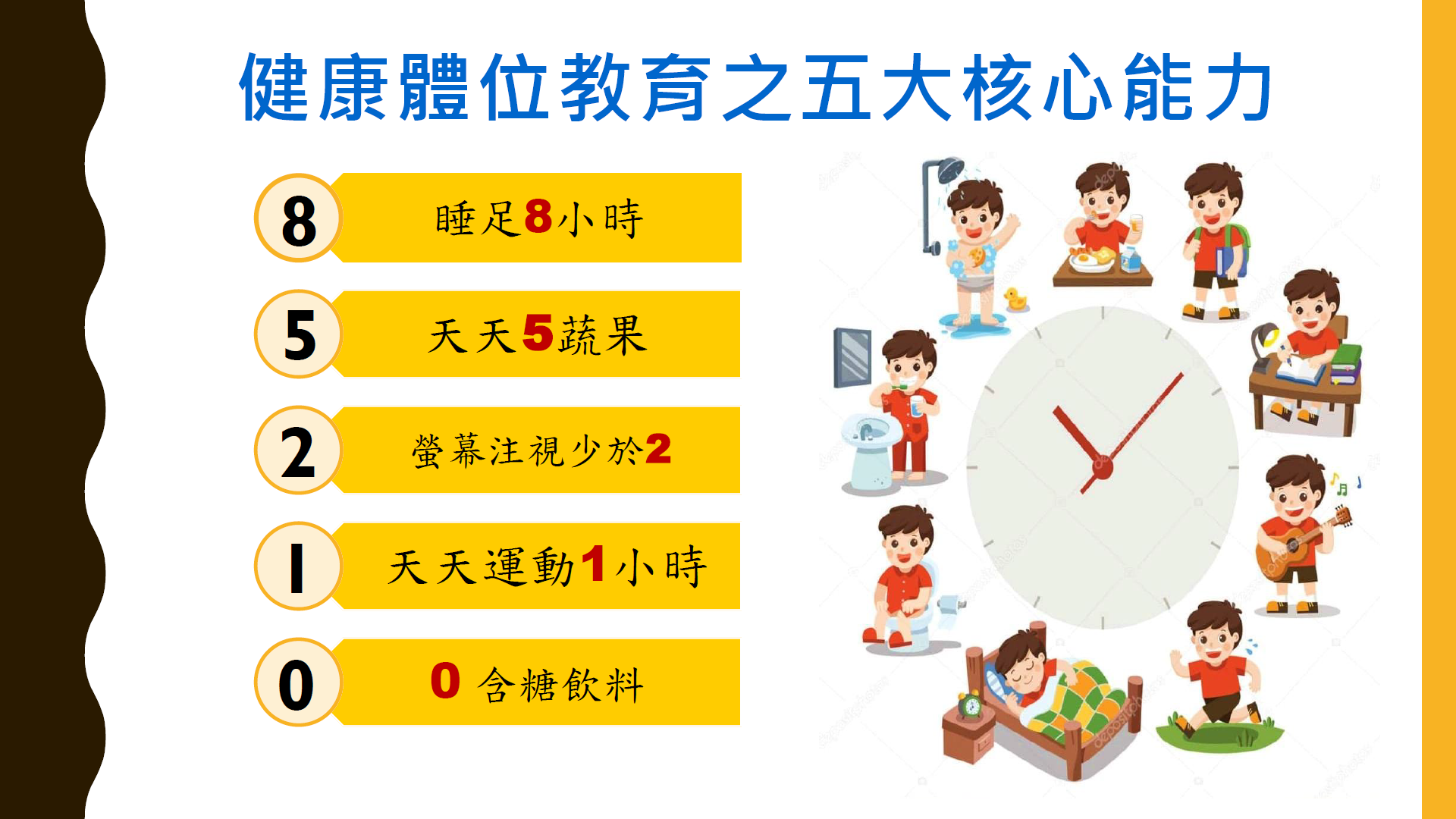 **聰明使用 3C 產品**

- 長時間用電腦跟手機對身體不好
- 長時間注視螢幕對眼睛不好

**選擇運動代替手機**

- 玩手機與運動，我願意選擇運動
- 我玩手機跟平板不超過 30 分鐘
- 我每天注視螢幕時間不超過 1小時
1：天天運動 1 小時。
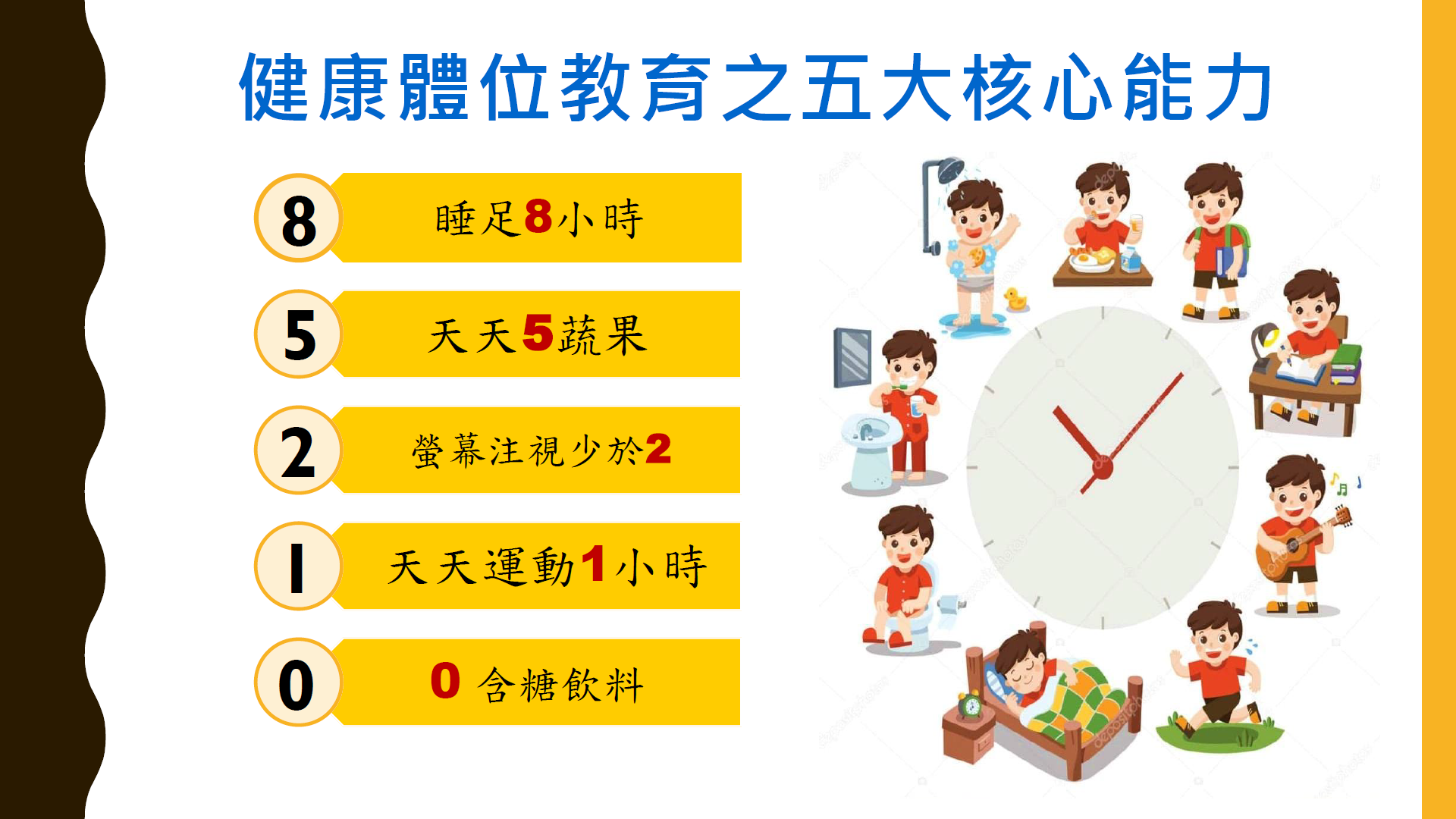 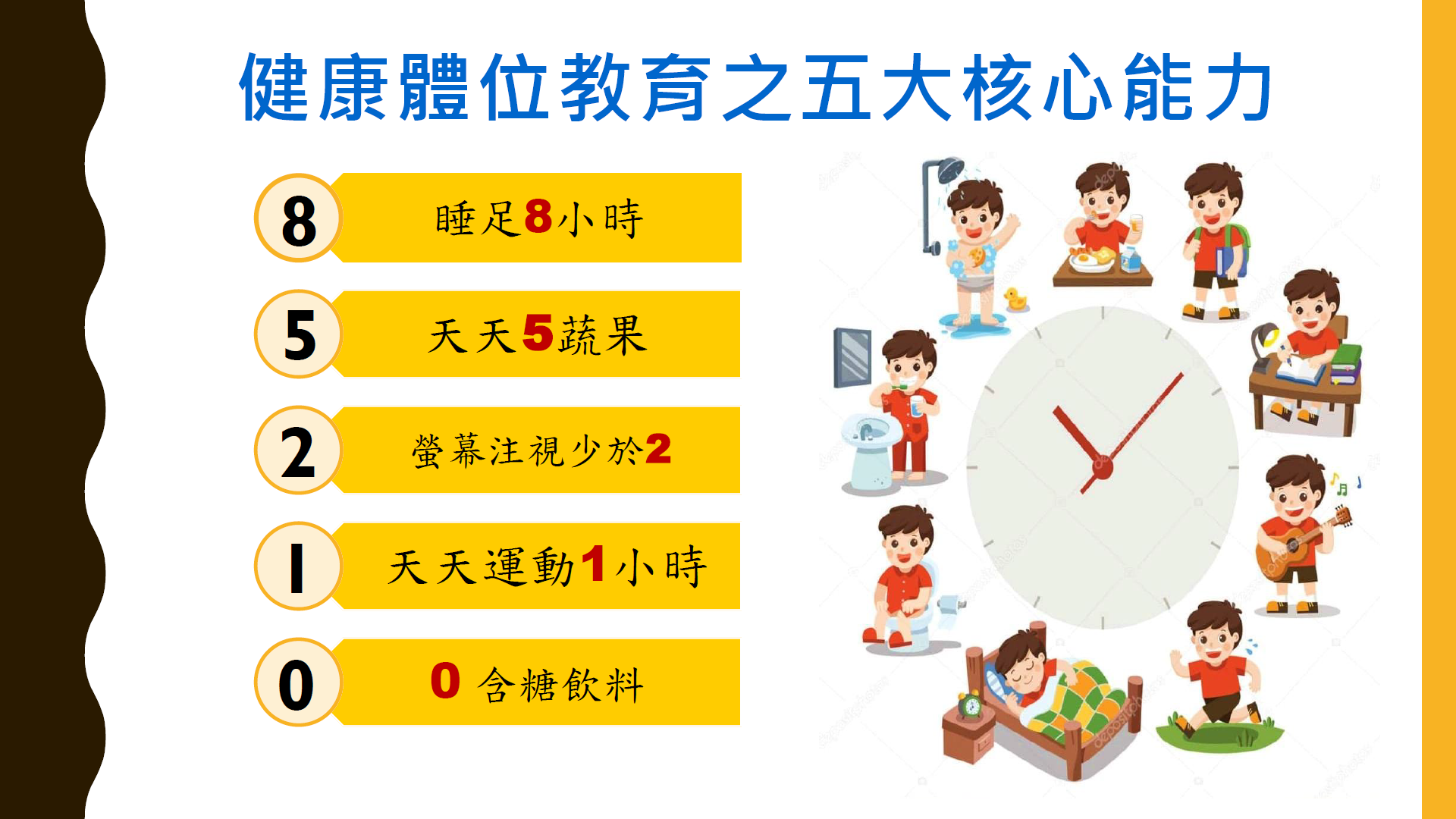 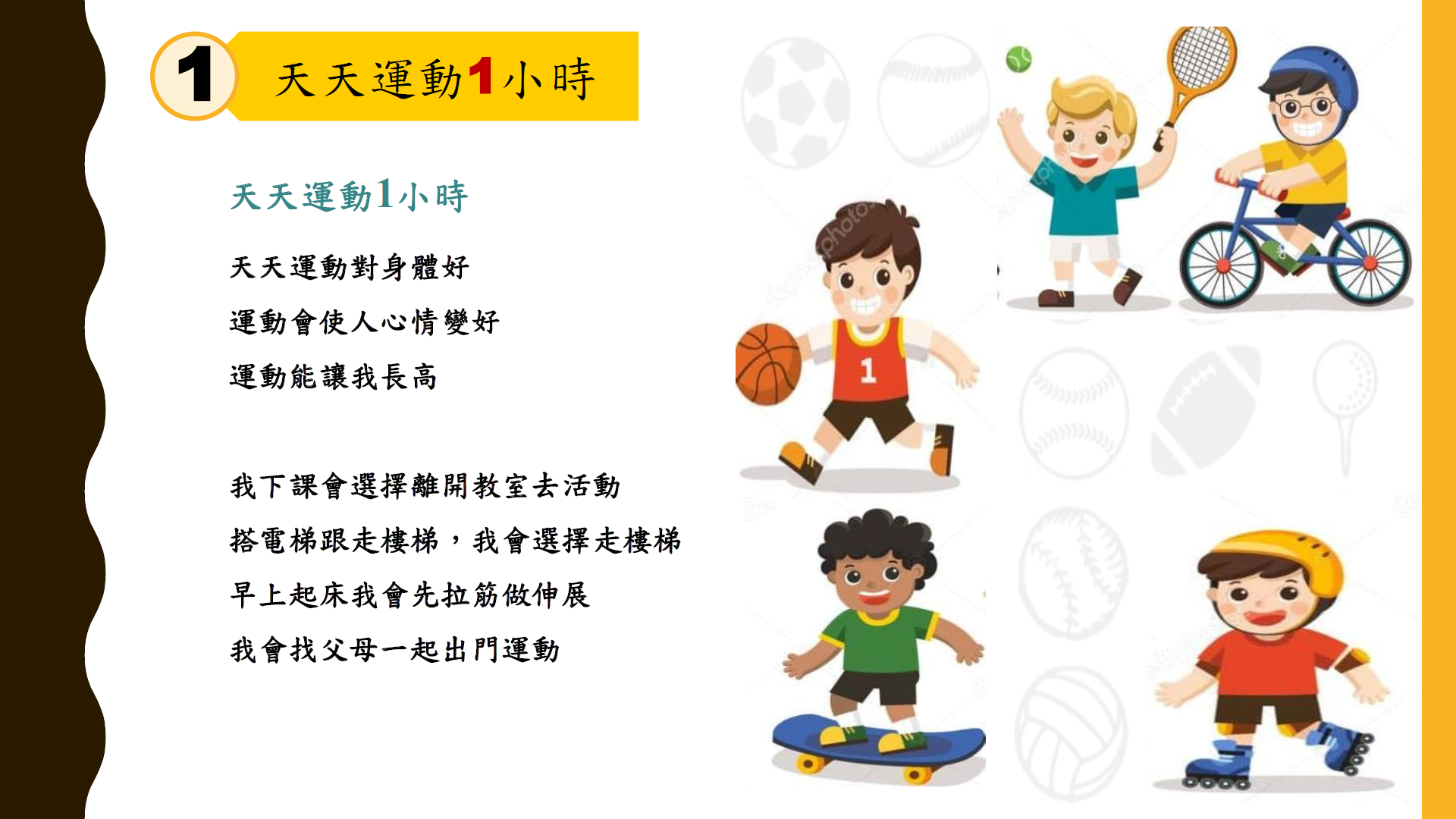 - 天天運動對身體好
- 運動會使人心情變好
- 運動能讓我長高

**如何養成運動習慣**

- 我下課會選擇離開教室去活動
- 搭電梯跟走樓梯，我會選擇走樓梯
- 早上起床我會先拉筋做伸展
- 我會找父母一起出門運動
0 ：含糖飲料。
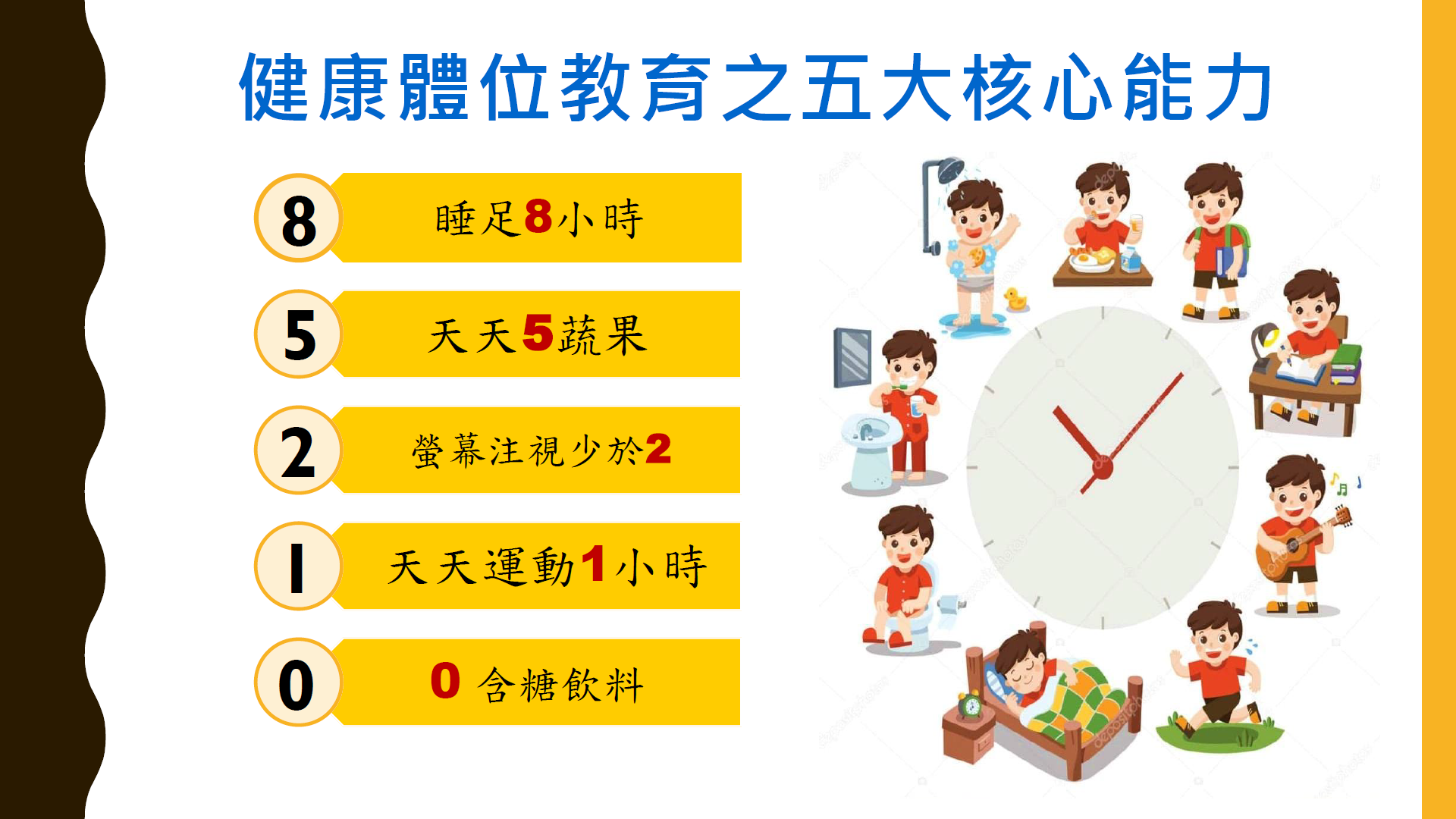 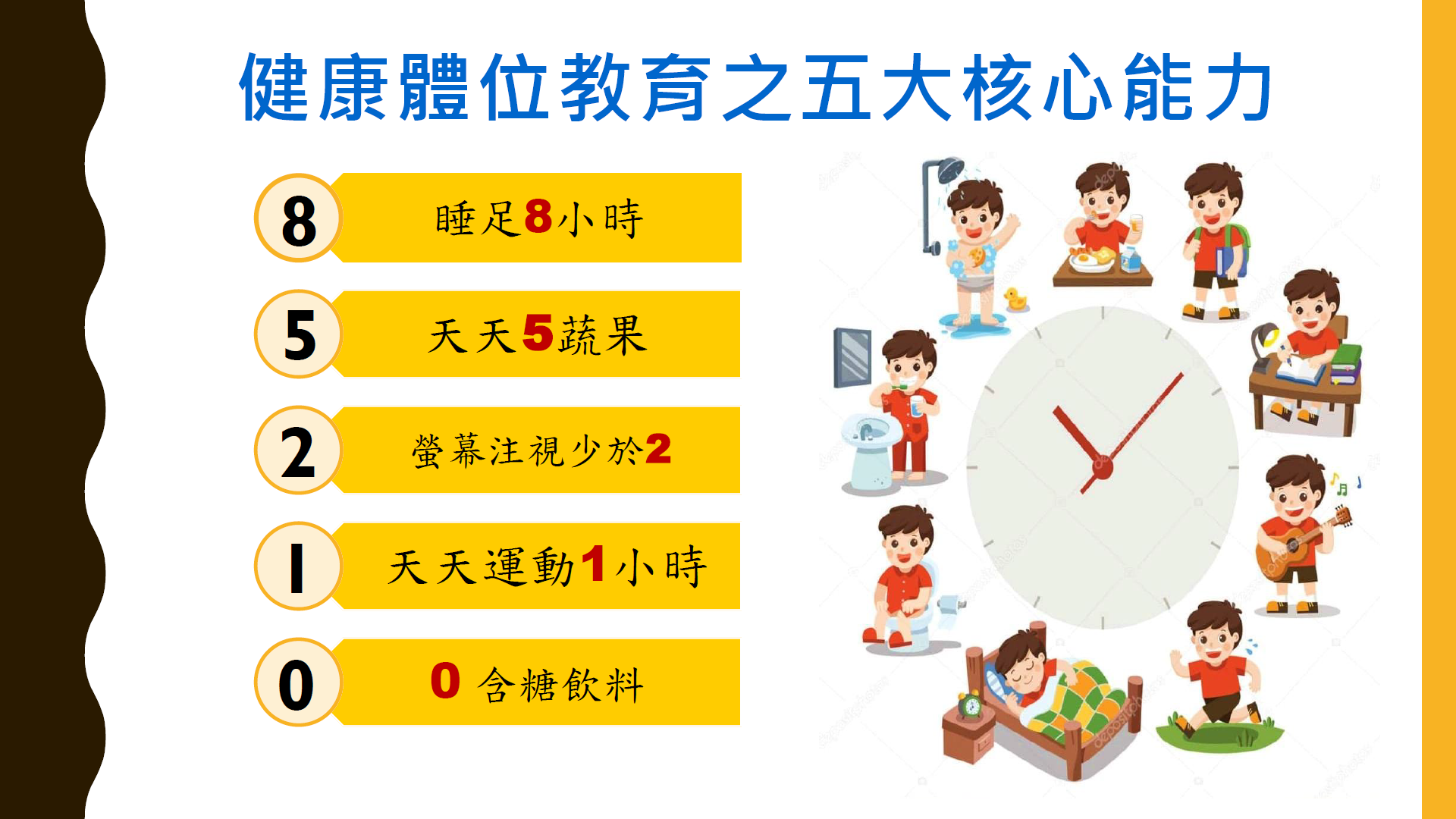 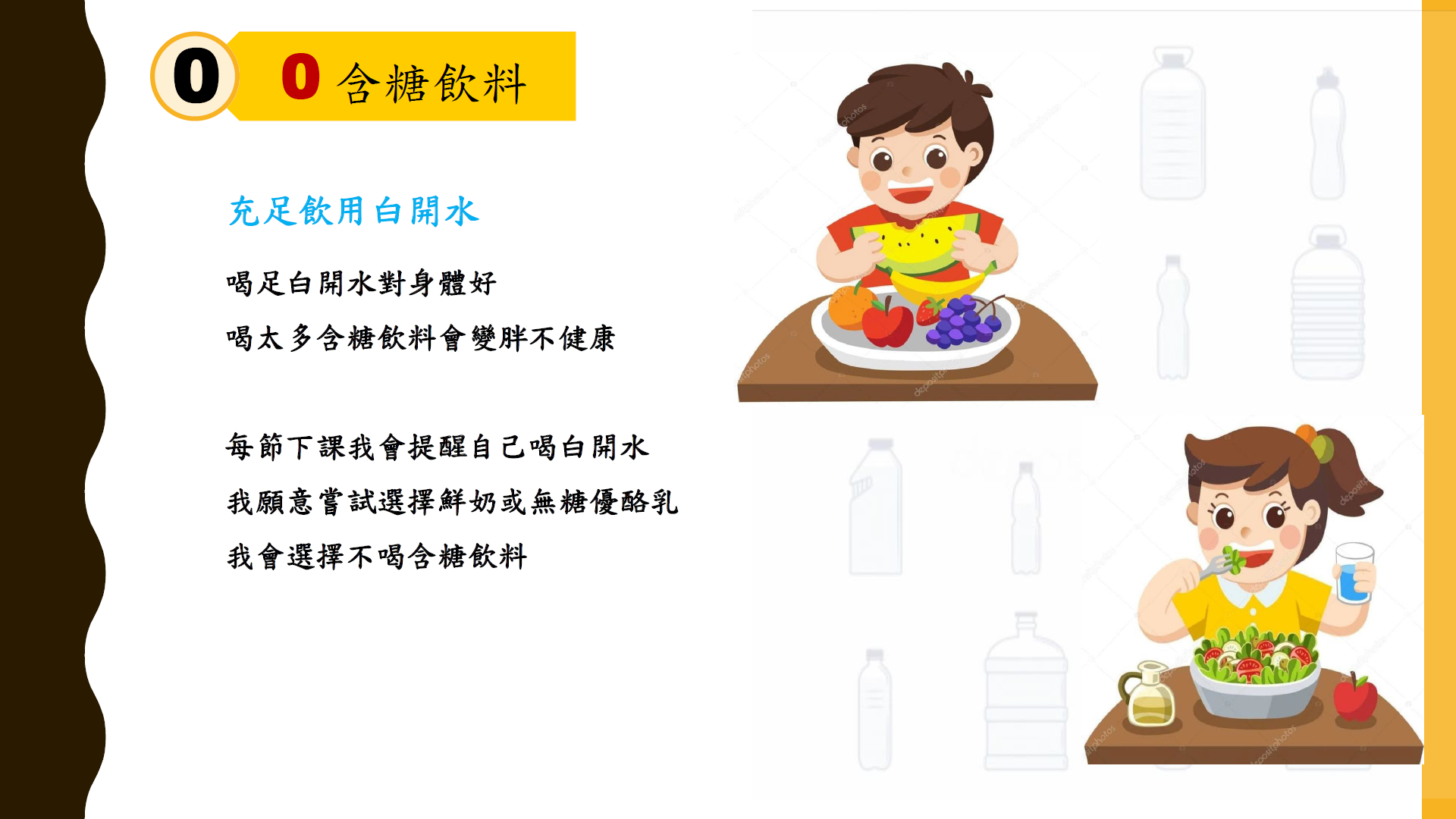 **充足飲用白開水**

- 喝足白開水對身體好
- 喝太多含糖飲料會變胖不健康

**如何減少含糖飲料**

- 每節下課我會提醒自己喝白開水
- 我願意嘗試選擇鮮奶或無糖優酪乳
- 我會選擇不喝含糖飲料
健康體位教育
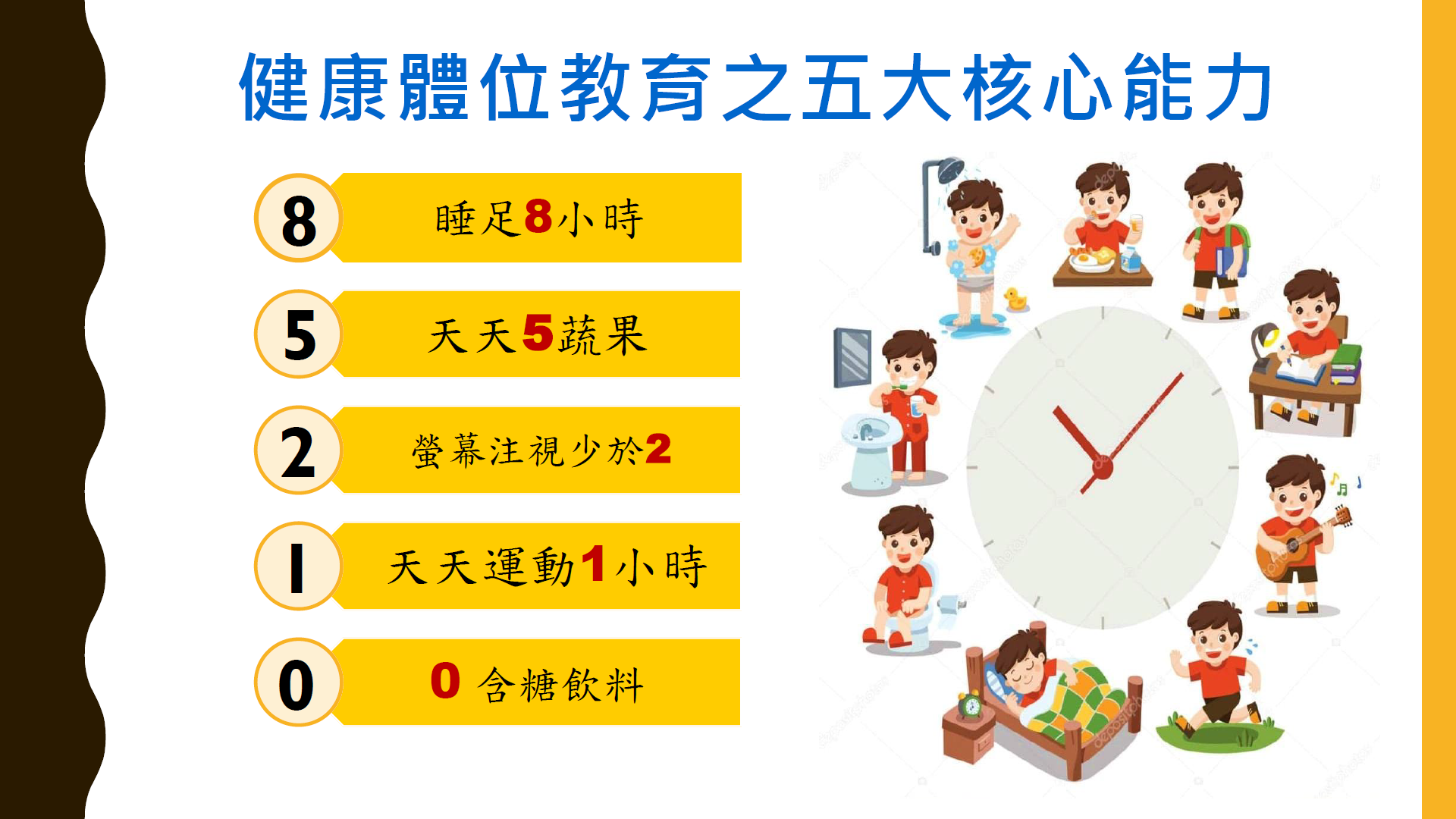 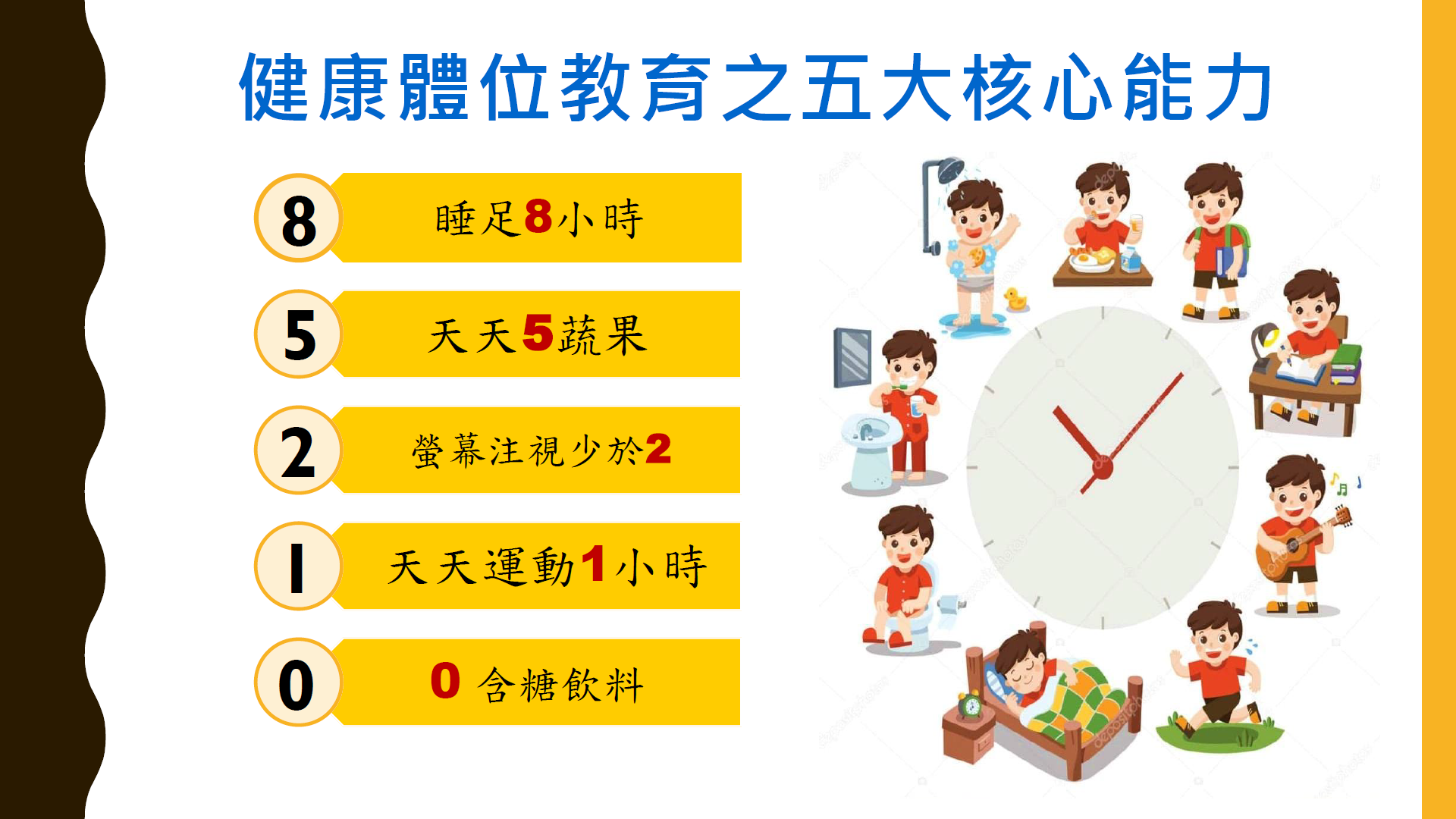 [Speaker Notes: 【健康促進】國小健康體位EP2｜健康密碼85110
https://www.youtube.com/watch?v=7bxApowAHEk&ab_channel=%E5%9F%BA%E9%9A%86%E6%95%99%E4%B8%BB]
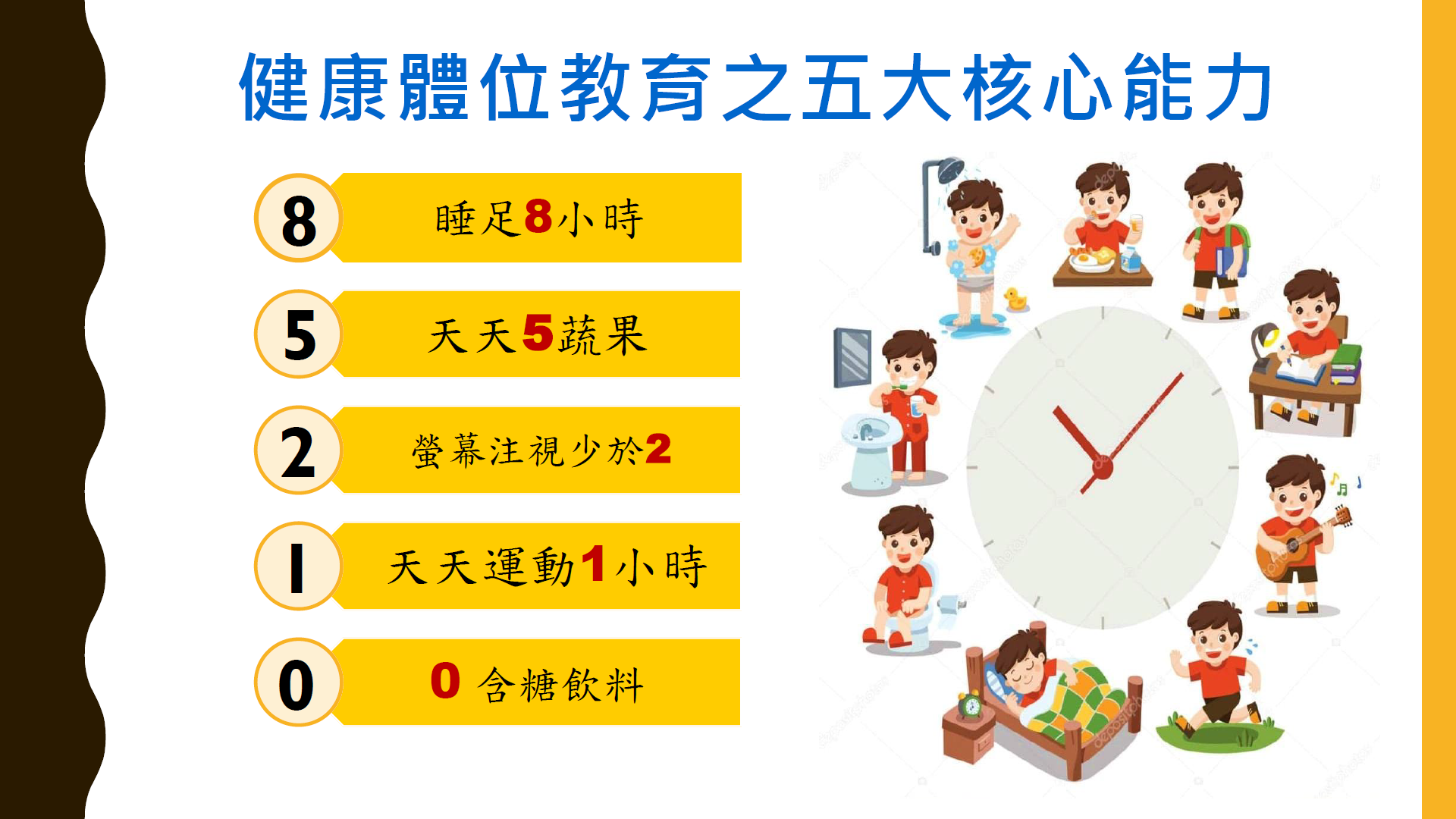 「我的餐盤」均衡飲食_兒童篇
[Speaker Notes: 「我的餐盤」均衡飲食_兒童篇
https://www.youtube.com/watch?v=iTvuMXWPpzs&ab_channel=%E8%A1%9B%E7%94%9F%E7%A6%8F%E5%88%A9%E9%83%A8%E5%9C%8B%E6%B0%91%E5%81%A5%E5%BA%B7%E7%BD%B2]